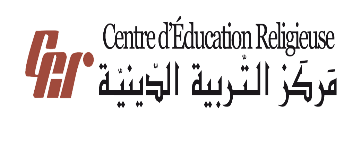 مَركَزُ التَّربِيَّةِ الدّينِيَّةرُهبانِيَّةُ القَلبَينِ الأقدَسَين
يُقَدِّمُ كِتابَ الأساسيّ الثّالث
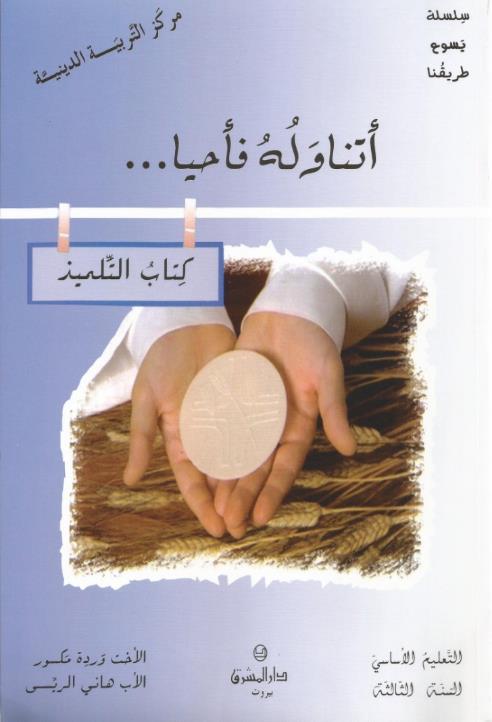 اللِّقاءُ الثاني عشر
«يسوع يُعلّمُنا المَغفِرَة»
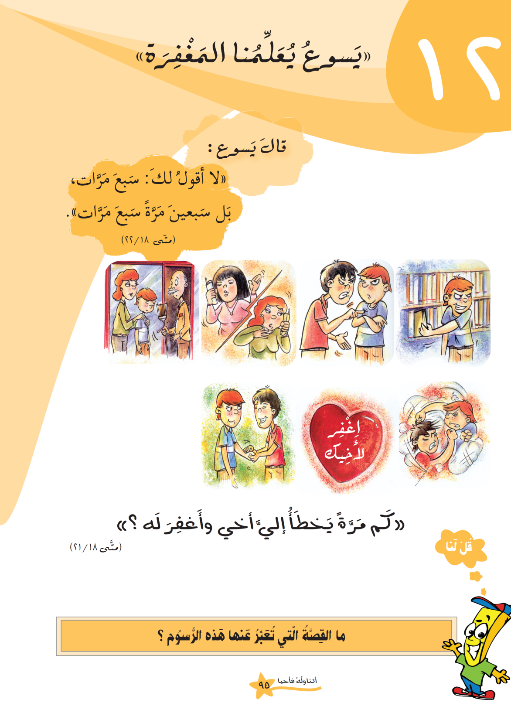 سلام المَسيح أصدقائي... لقاءْنا اليوم عن تَعلِيم يسوع لإلْنا عن المغفرة!
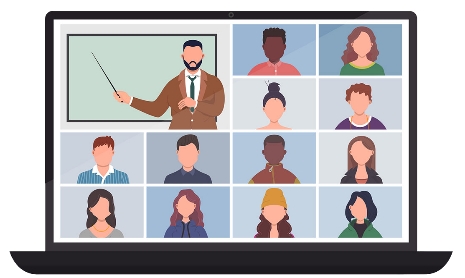 شو رح نَعمِل 
بهَاللِّقاء؟
نْفسّر جَواب يَسوع لِبُطرُس التَّفسير المُناسِبَ والحَقيقيّ، ألا وهو ضَرورَة الغُفران الدّايم.
ننتبه أنّو اللّه بيغفِرلَنا دايمًا. كرمال هيك لازم نغفر لكلِّ إخوتْنا بالإنسانيَّة، مش سَبع مَرّات بس، سَبعين مَرَّة سَبْع مرّات، يعني مَرّات كَتيرَةً ومش مَحدودَة
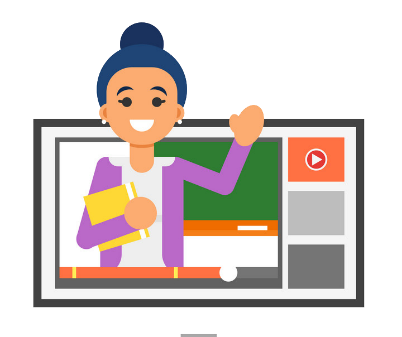 أَصدِقائي! رح أطلب منكن تتأمّلوا هالرسوم ونخبروني قصّتها
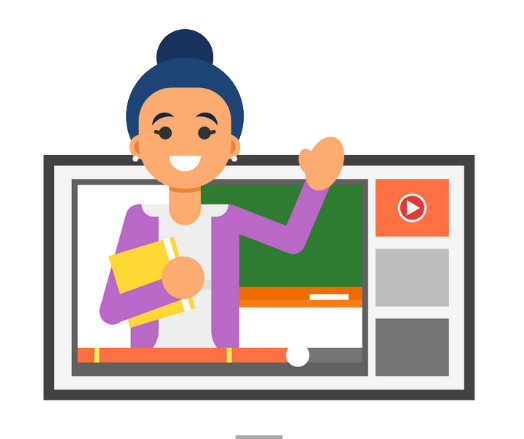 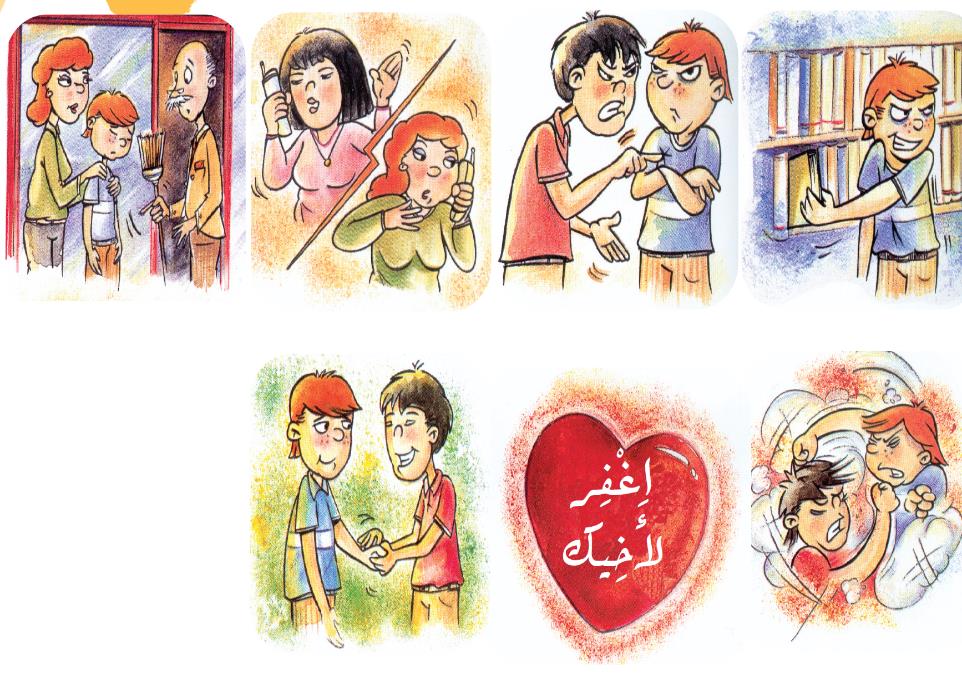 ونَحن، مننوصل دايماً لهالنّتيجَة...؟ ليش؟ شو يلّي بيمنَعنا؟ شو بيطلُب مِنّا يَسوع؟ سمعوا!
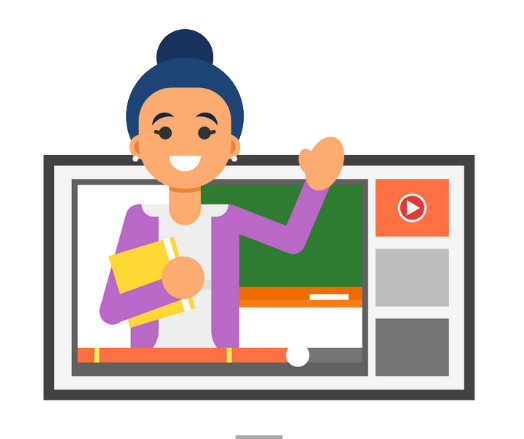 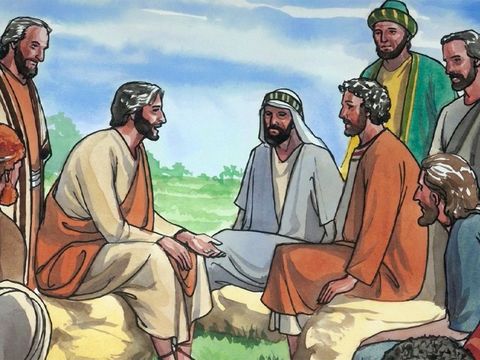 كان يسوع يعلِّم تلاميزُو أمور كثيرة، ومنّها المَغفِرَة.
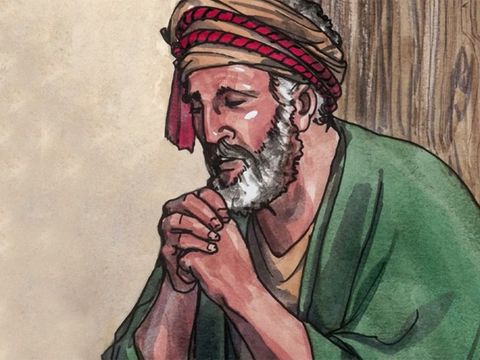 اغفِر لَنا خَطايانا، كما نَغفِرُ نَحنُ لِمَن خَطِئَ إلَينا»...
لمّا عَلَّمُن الأبانا، قَلُّن قولُو:
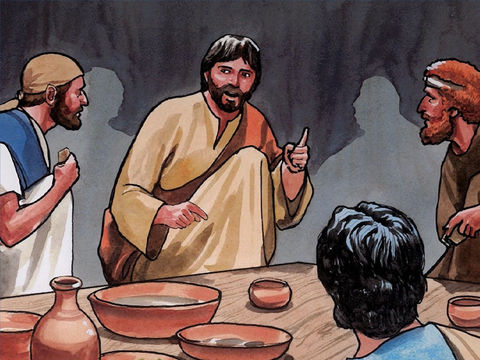 وقلّن
إذا غَفَرتُوا للنّاس خطاياهُن، بَيكُن السّماوي بيغفرلْكُن كمان خطاياكُن. وإذا ما غَفَرتُو للنّاس ما بيغفرِلْكُن بَيكُن خطاياكُنْ».
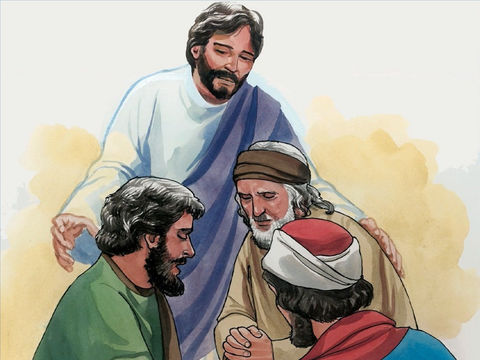 وقلُّن كَمان:
إذا جيت تَ تْقَدِّمْ قربان لأللّه وتْذكَّرت أنو خَيَّك زعلان منّك، تْرُوك يلّلي بدَّك تْقَدّمُو وروح صالِح خيَّك 
قَبِل ما تقدِّم قربانَك».
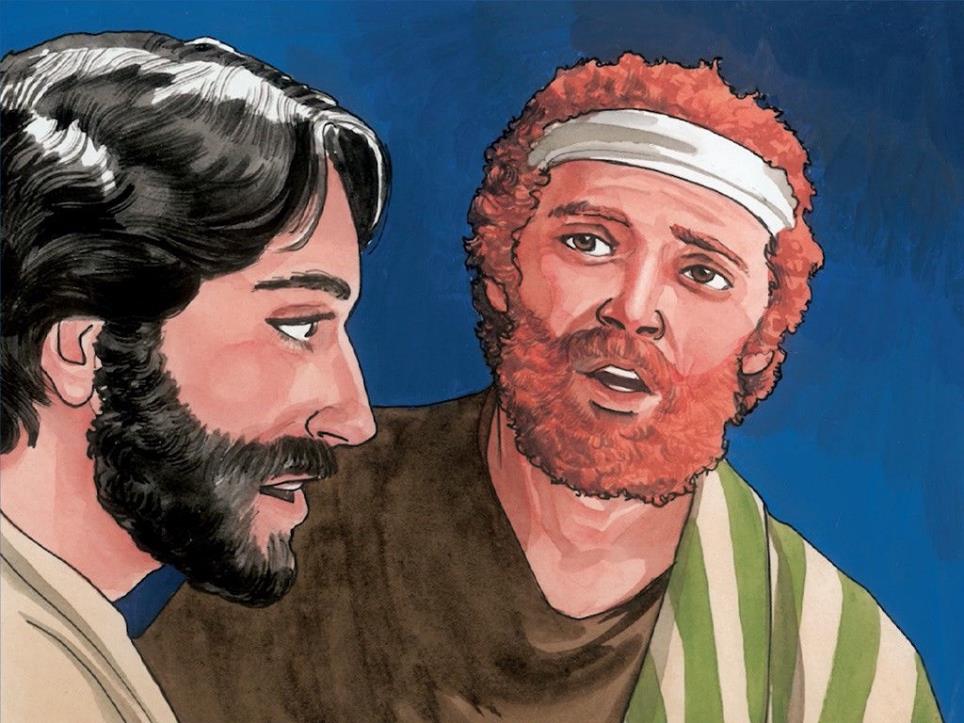 مرَّة بطرس سَألو:
كَمّ مَرّة بُغفُر لخَيّي؟ 7 مَرّات؟
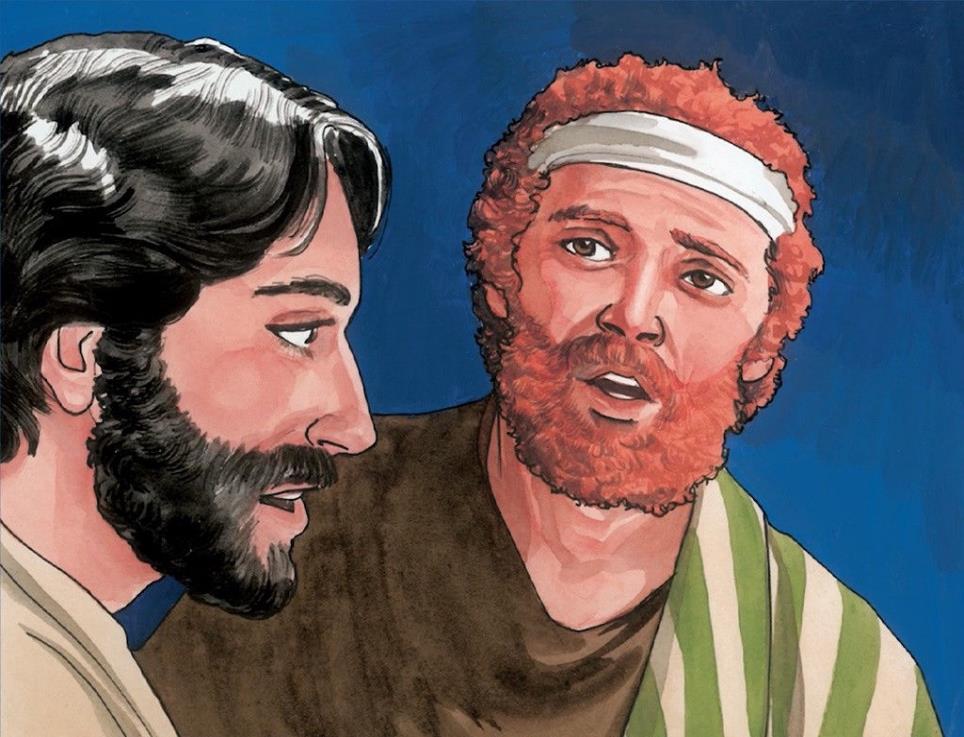 ما بقِلَّك ٧ مَرّات، لكن 70 مرّة 7 مرّات..
 سامحو دايمًا
منتحاور
بتعرفوا حَدا غَفَر لَيلّي كان بَدُّن يِقتلوه ؟
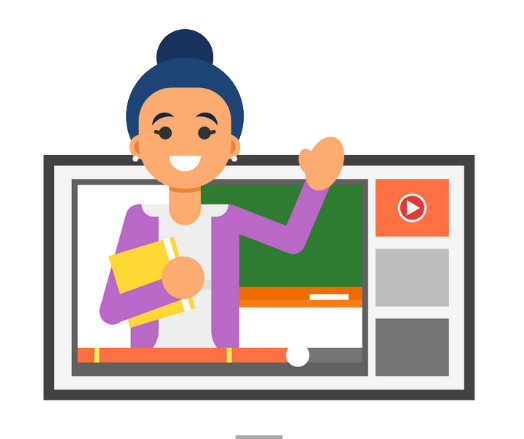 يسوع
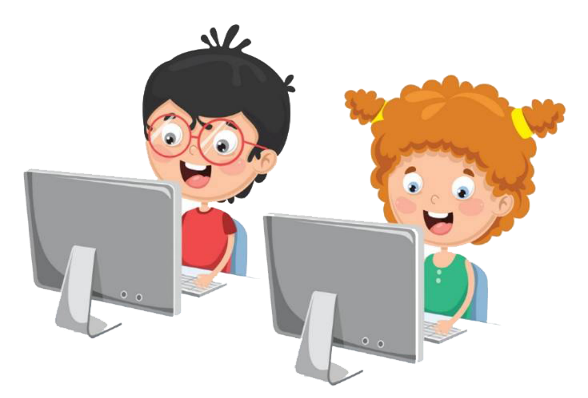 وبتعرفوا حَدا تصَرَّف مِتل يَسوع؟
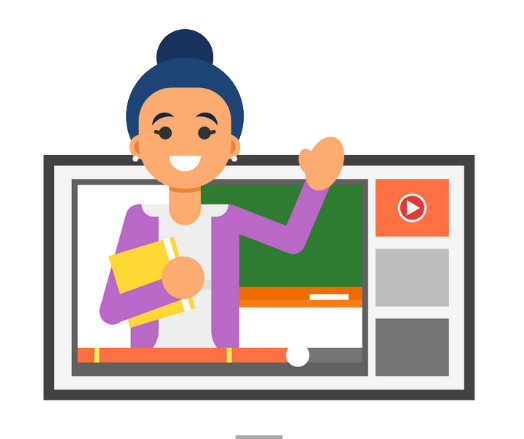 البابا القدّيس يوحنّا بولس الثّاني
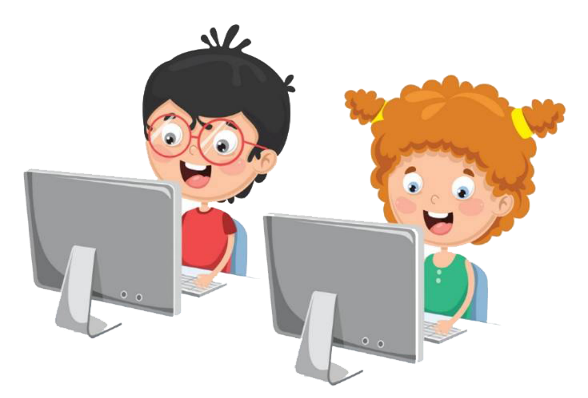 برافو!
سمِعتو قِصْتو
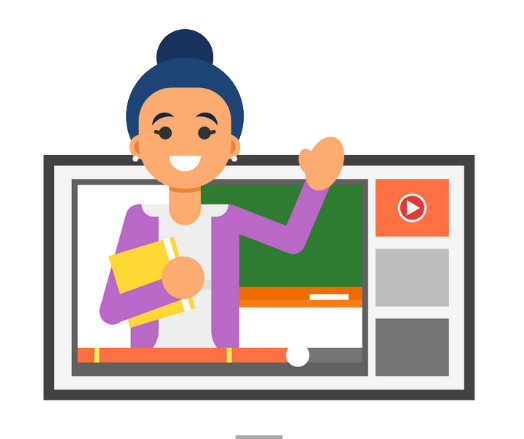 سْمَعُو.
سنة 1981، كان البابا الرّاحِل يوحَنّا بولُس الثّاني القدِّيس عَم بيسَلِّم عَ المؤمِنين بالڤاتيكان وهوّي بسِيارِة الـ papa mobile المكشوفة. وكانوا النّاس مَبسوطين كْتِير وعَم يْقَرّبُوا منّو تَ ياخدُو البَرَكة، والبابا عَمْ يبارِكُن ويَحمُل وْلادُن ويبوِّسُن
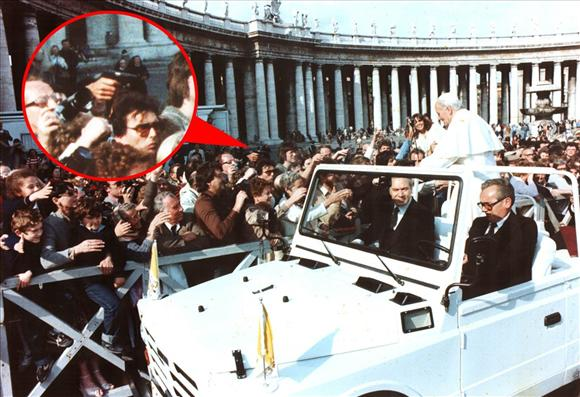 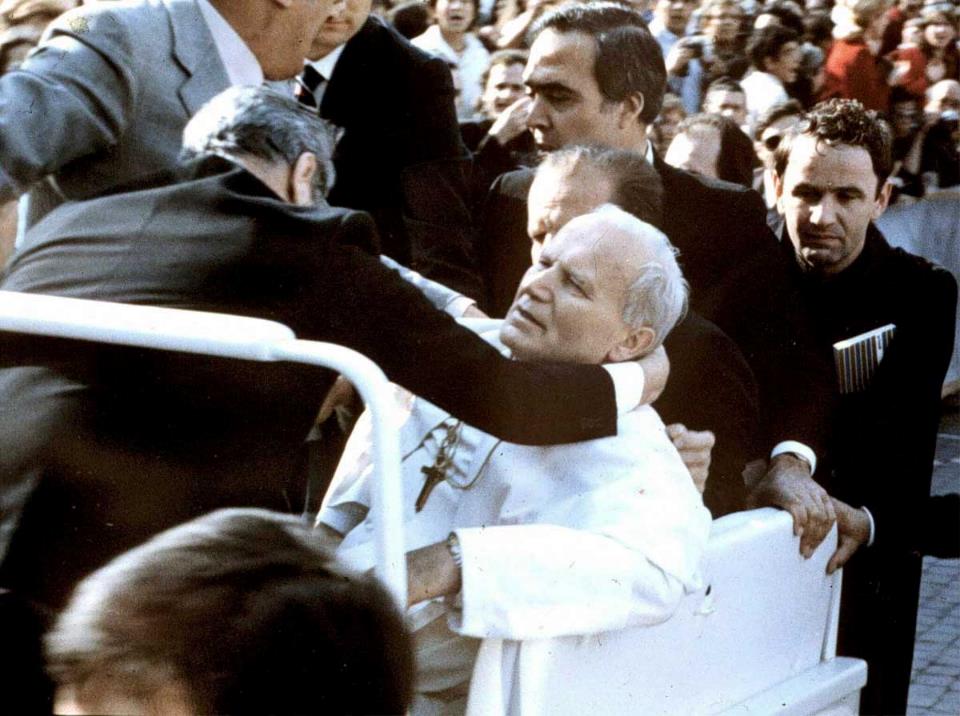 وفَجأة، وِقِع البابا
 وبَلّش ينزُف دم. 
شو صار؟
في شَبّ كان واقِف بَينْ الحُضور، حِمِل فردُو وقوَّس عَ البابا تَ يَقتلُو. دِغري الحُرّاس لَقَطُوه.
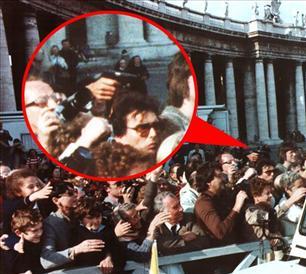 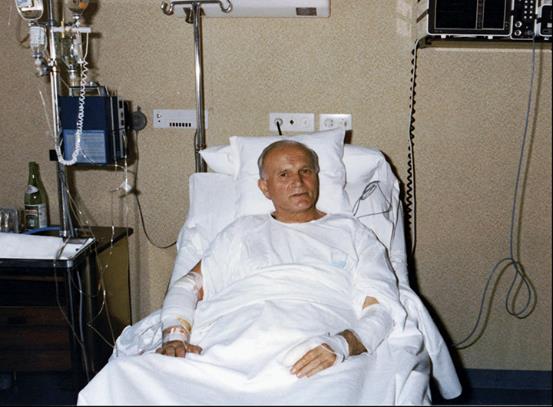 وأخدُوا البابا عَ المستَشفَى،
 ونِجي بأعْجُوبة وما مِات!
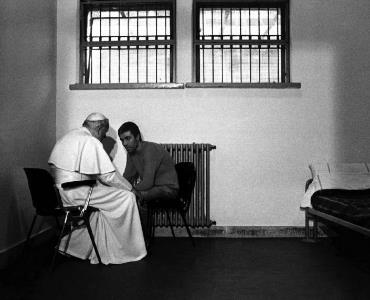 والشبّ حَطُّوه بالحبس.
ولمَّن شِفِي البابا مِن جروحاتو ، 
زار هالشَبّ وهوِّي بالسَجِن.
وقَعَدْ حِكِي مَعو وغَفَرلُو.
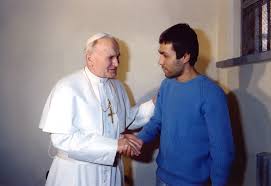 *ماذا يعني لَك فِعلُ البابا هذا؟
* ونَحن، هل نَغفِرُ بِسُهولَة؟
*ما الّذي قد يَمنَعُنا من الغُفران؟
خلّونا نفكّر!
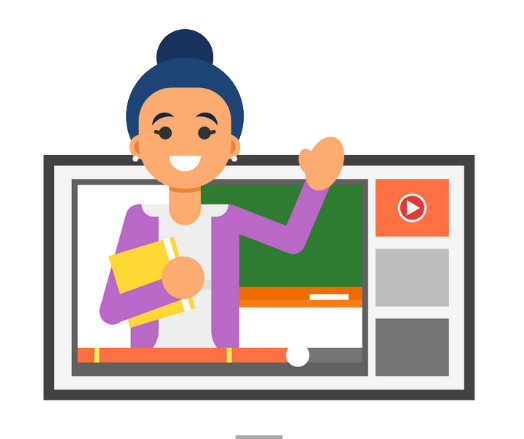 وهلّق جَربُوا عملوا هالنّشاطات!
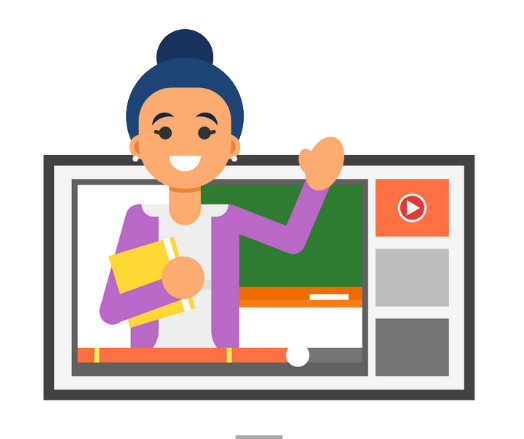 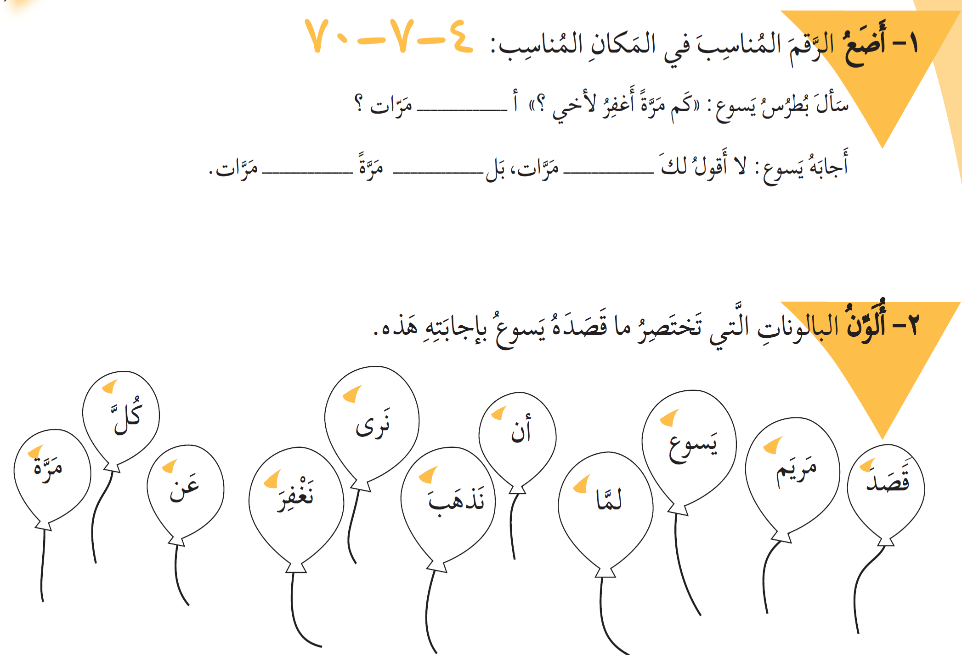 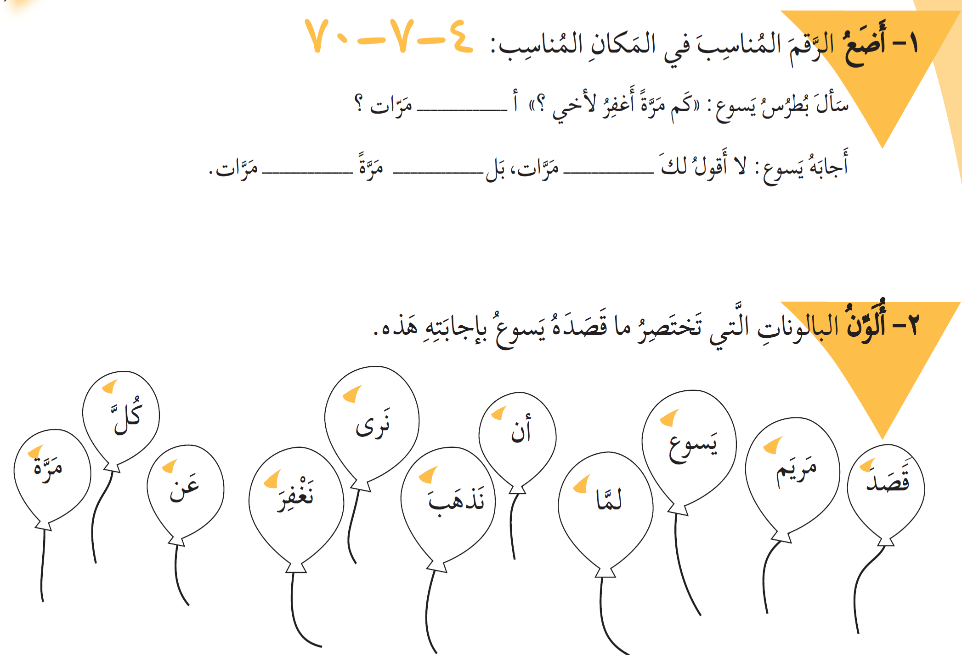 7
70
7
7
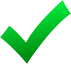 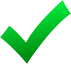 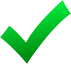 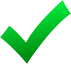 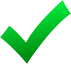 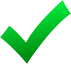 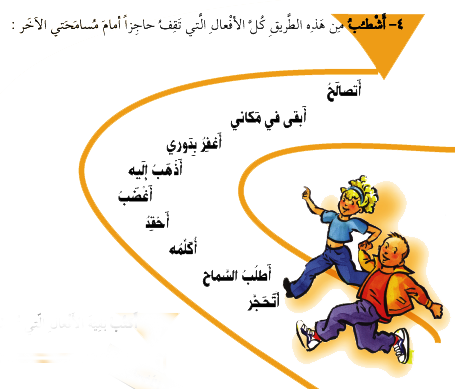 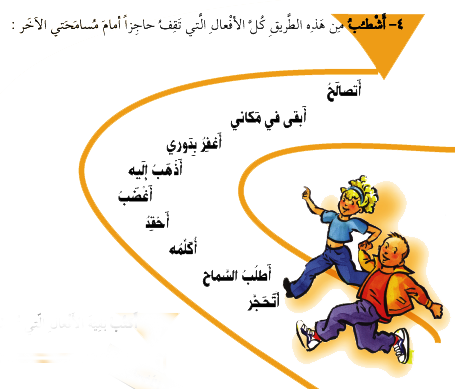 رَح أطلب منكن تحفظو منيح للمرة الجايي فعل النّدامة القصير!
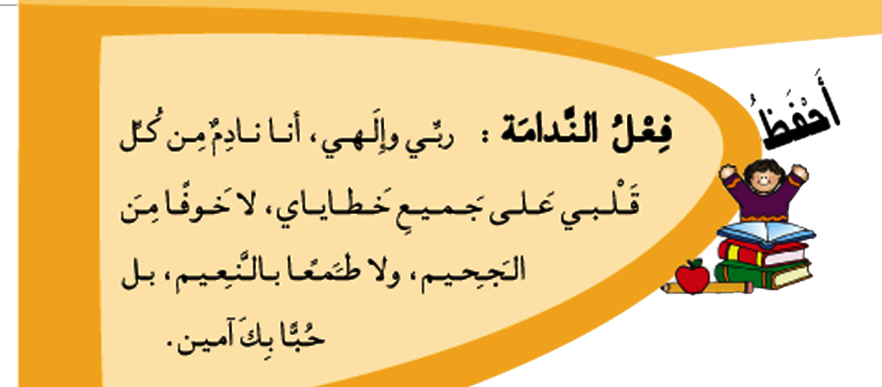 الزوّادة يلي لازم نِتْذَكّرهَا
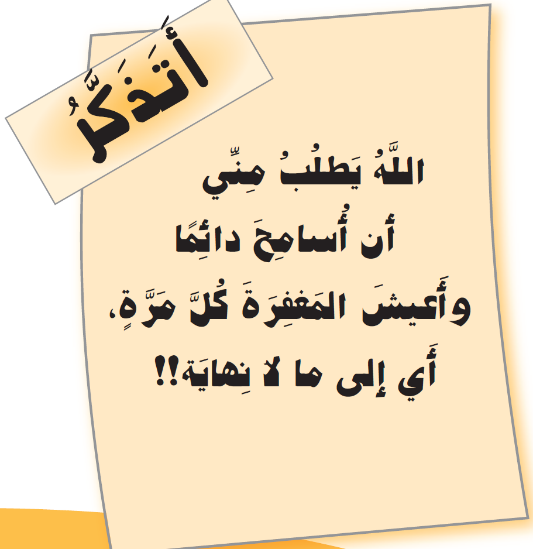 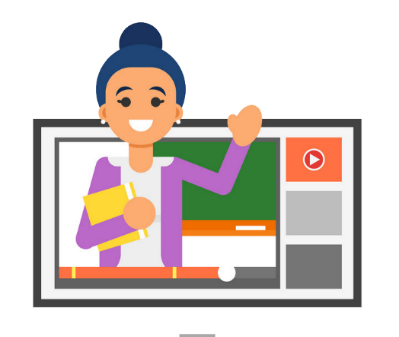 وهلّق منوقَف كِلنا تَ نْصَلّي هالّصّلاة!
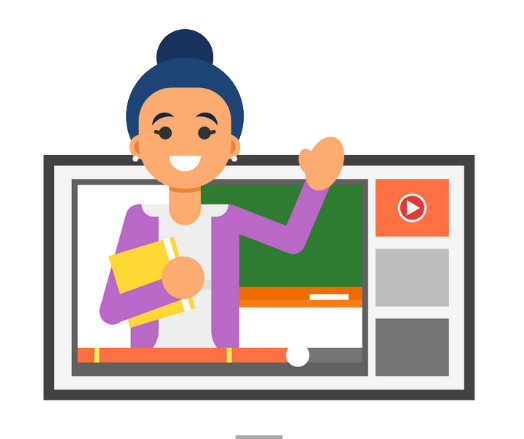 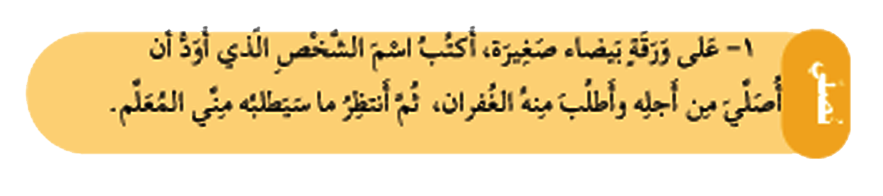 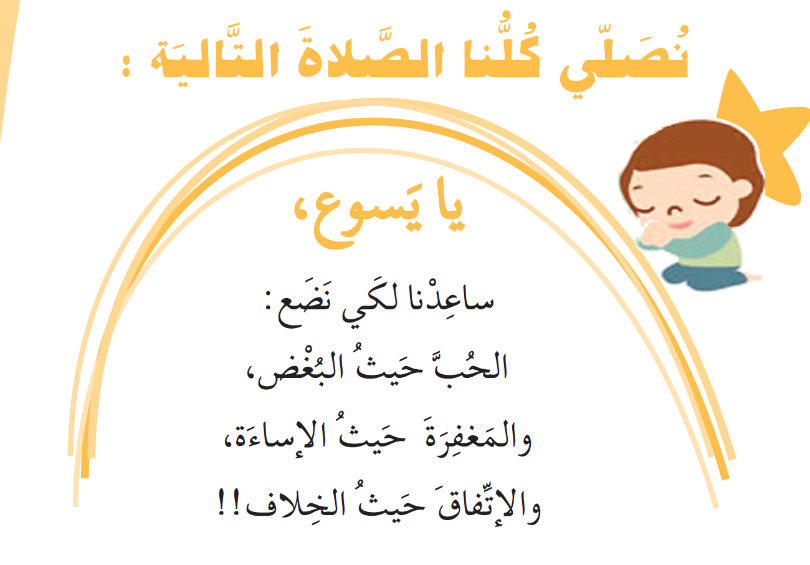 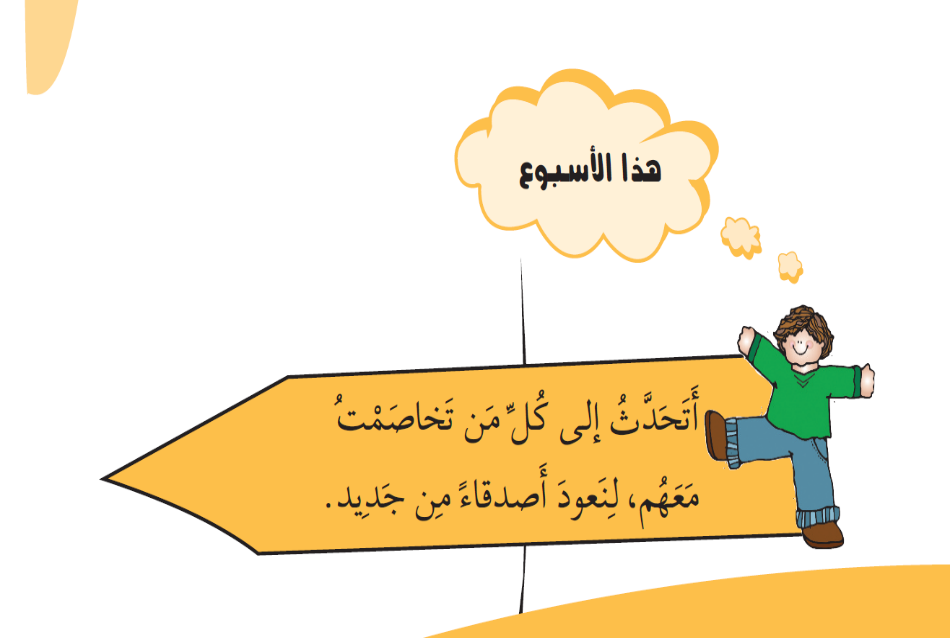 وهيك منوصل لختام لقاءنا. إلى اللقاء...  باي باي
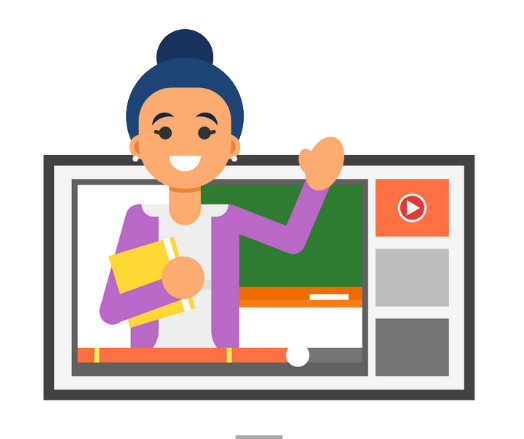